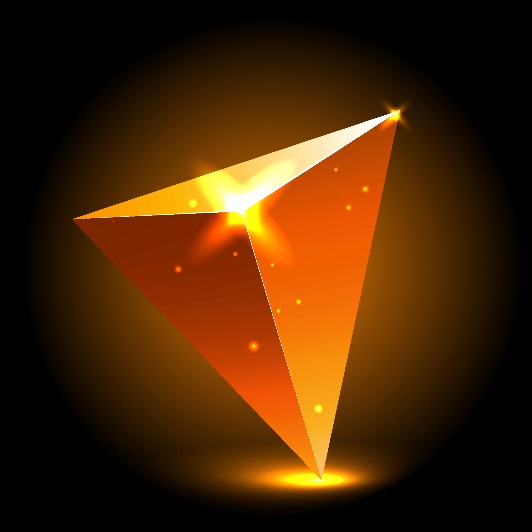 CLIC 804
Fall 2022
Session 04:
The Innovation Pyramid Methodology
Dr. Tim Faley
Kiril Sokoloff Distinguished Professor of Entrepreneurship
Special Assistant to the President for Entrepreneurial Initiatives
University of the Virgin Islands

Fall 2022
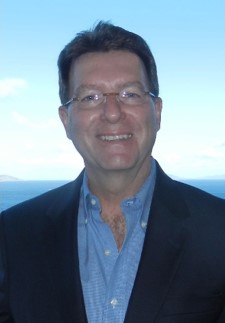 What’s the Pathway?
The Situation
Resolution
2
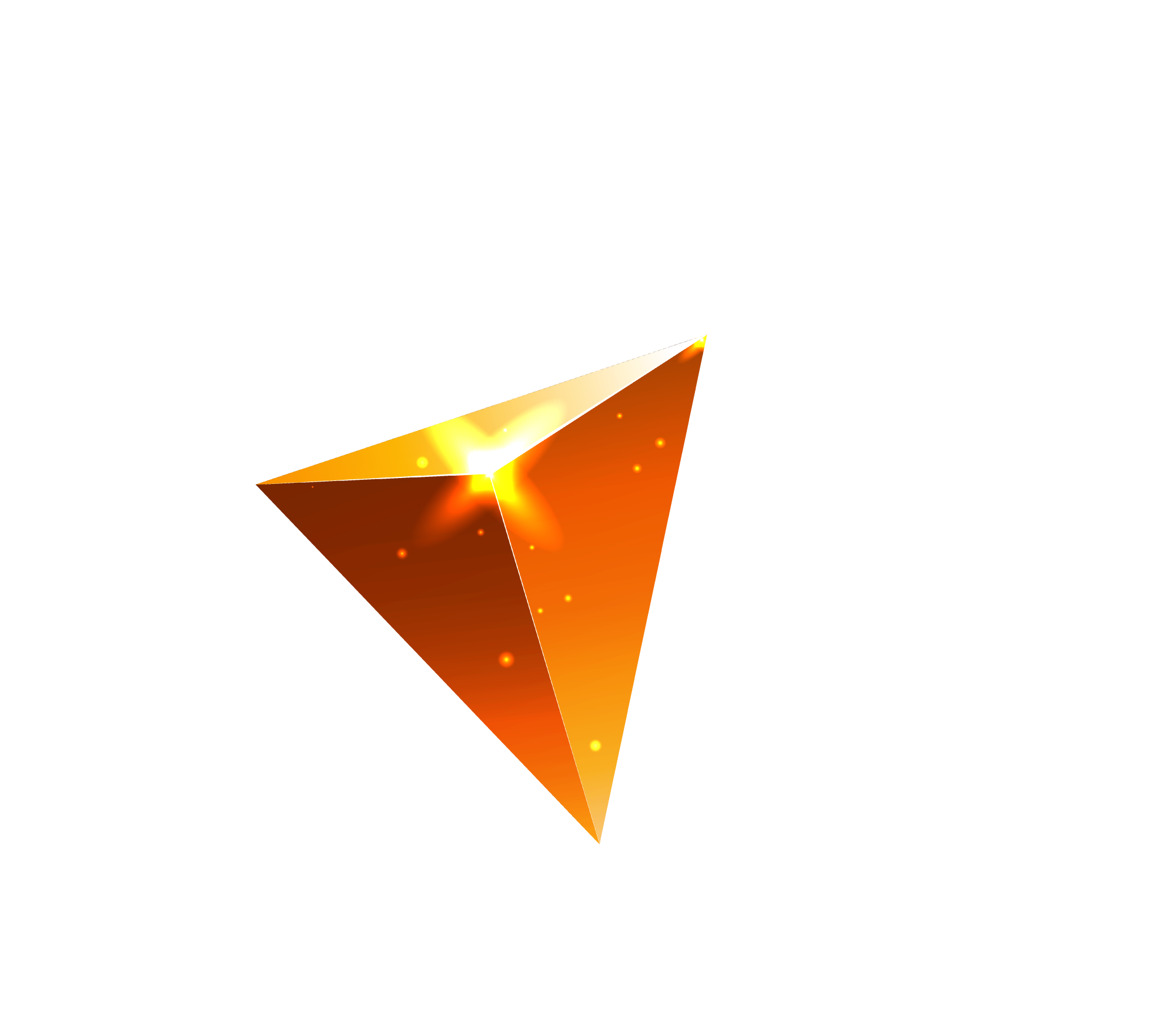 The Innovation Pyramid
The Situation
Resolution
3
The Innovation Pyramid methodology
Methodology is NOT a recipe
No guaranteed outcome
Methodology is learnable
Methodology is repeatable
The Innovation Pyramid methodology is Non-linear and iterative
Does not go from ABC…
Can go many directions AC  or AB, etc. and can go backwards
Knowledge-based
Learning method…. Decisions based on information gathered
4
The Innovation Pyramid
Design-thinking based
Solutions are created with an “adopter” focus (point-of-view)
Every problem is associated with a person (or group)
No person (or group) has the issue, then there is no problem
“Adopter” is the one with the problem that is looking for a new solution to adopt
Depending on the type of innovation the “adopter” may also be known as a “client” or “customer” or “user”
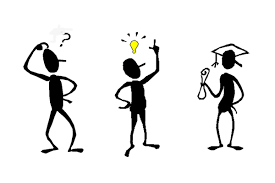 ?
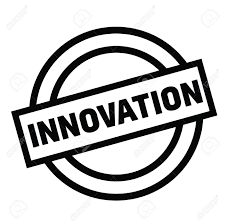 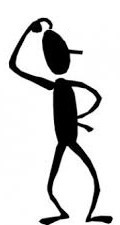 Innovator                                                        Adopter
5
Innovation = Impactful Problem-solving
No Person, No Problem

No adoption, No Impact

No Impact, No Innovation
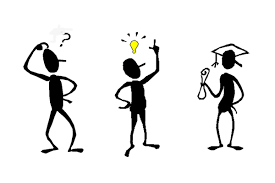 ?
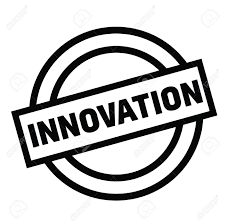 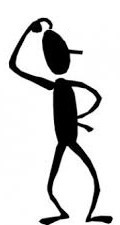 Innovator                                                                     Adopter
6
Problem-solving requires 4 “stages”
1. Identify the problem
2. Formulate a solution
3. Plan the creation of the solution and its delivery
    to the adopter
4. Perform the Plan
7
Problem-solving is non-linear and iterative
We do not always start with (1) Problem Identification. 
Sometimes it starts at stage (2) Solution Formulation
We tend to think in terms of “solutions”

We do not always completely “finish” a stage before moving on to another stage
Sometimes we have to “circle back” and return to a stage because we learned something new along the way
Problem-solving is also a KNOWLEDGE PROCESS
8
The Innovation Pyramid differentiations
Is Design-thinking based, and utilizes tools of Creativity

Separates Design from Execution
i.e. separates “what” needs to be done from “how” it will be accomplished

Separates Problem from Solution
i.e. separates the Diagnosis from the Prescription

Separates Plan from Performance
i.e. the implementation plan from how well that plan was implemented
9
Unique Aspects of The Innovation Pyramid
Innovation Methodology
Design                                 Execution
Problem
Identification
Solution
Formulation
Plan
Development
Plan
Implementation
Design Stage 1
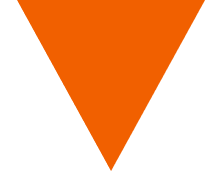 Design Stage 2
Execution Stage 1
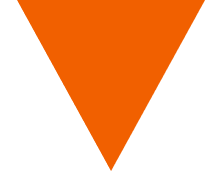 Execution Stage 2
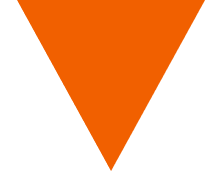 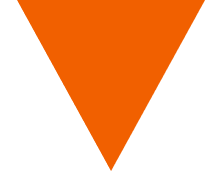 The Innovation Pyramid
10
Layout of The Innovation Pyramid
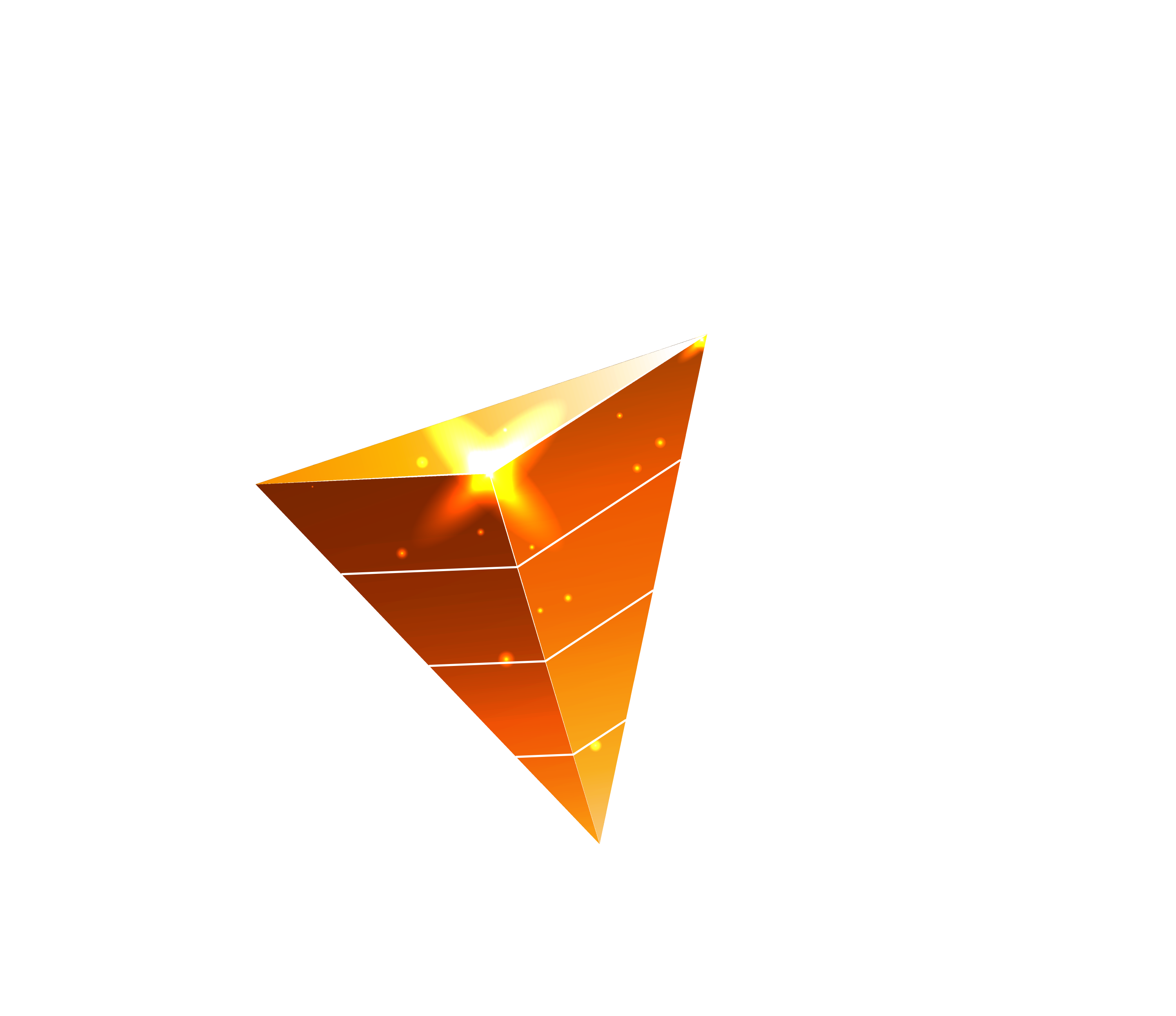 The Situation
Level 1
Design, Stage 1:
Problem Identification
Level 2
Design, Stage 2:
Solution Formulation
General Movement
Execution, Stage 1
Plan Development
Level 3
Execution, Stage 2
Implementation
Level 4
Resolution
11
Additional differentiators
Contains Multiple Points-of-Views and Perspectives
Adopter’s and Innovator’s (among others)
Zoom in/out to change perspective
12
Changing Perspective: Zooming In and Out
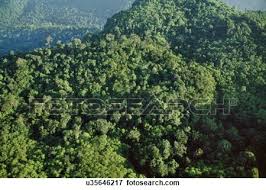 The Forest
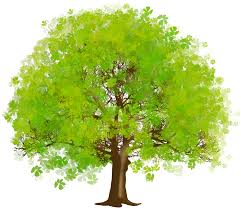 Zooming Out                and                     Zooming In
The Tree
“Nested” – One “inside” the other
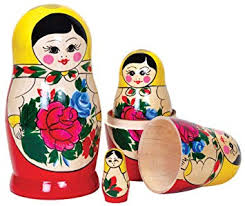 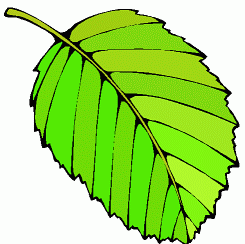 The Leaf
13
Different “tools” apply to different perspective levels
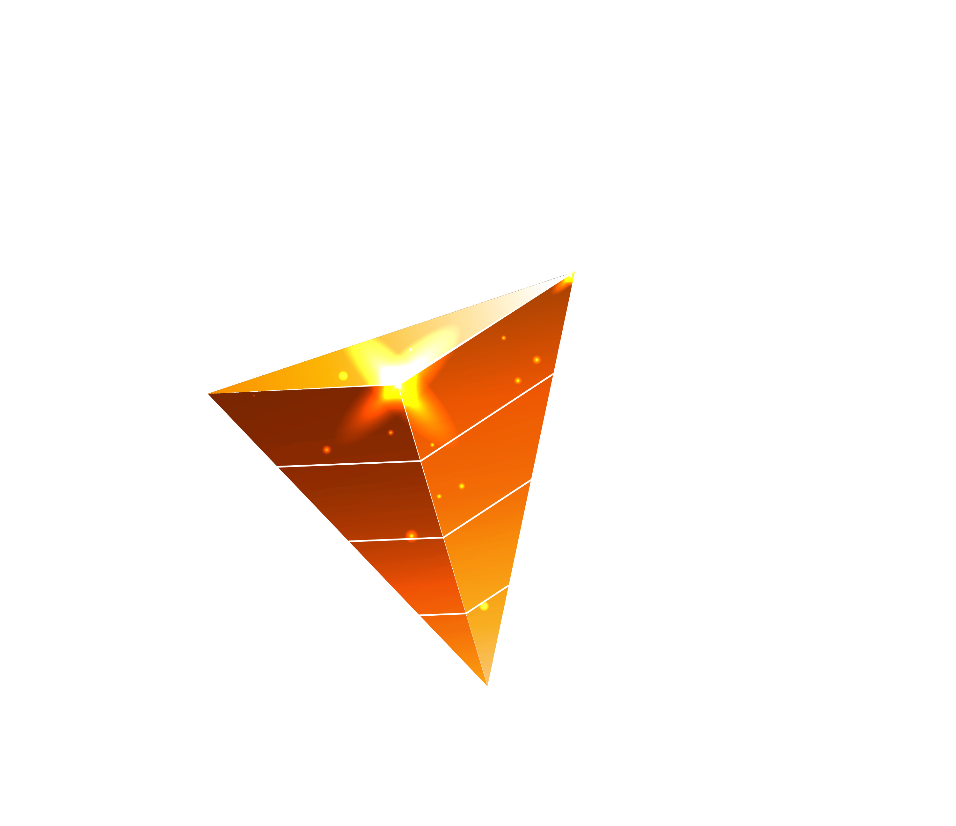 The 
Innovation 
Pyramid
Methodology
Zooming In/Out
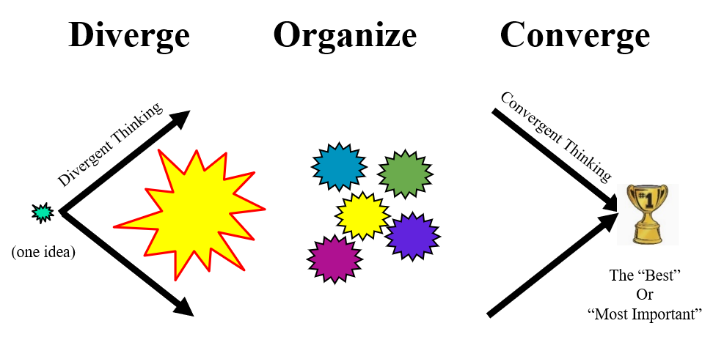 The 
DOC 
Process
Brainstorming
Interviewing for Insight
Tools
& Techniques
Pareto Analysis
Story Boarding
Persona Developent
Know / Wonder
14
The Innovation Pyramid
Zoomed-out guide or roadmap

DOC Process (covered in Session 06)
Used to reduce The Innovation Pyramid to Practice
Used in different ways (with a variety of tools/techniques) throughout The Innovation Pyramid 

Tools/Techniques
Leveraged in the execution of the DOC Process
15
Additional differentiators
Contains Multiple Points-of-Views and Perspectives
Adopter’s and Innovator’s (among others)
Zoom in/out to change perspective

Assessment built into each stage of the method
If you are not assessing, you are guessing

Separates “what” needs to be done (i.e. what are the desired outcomes?) from “who” needs to do it from “how” it get accomplished
16
“What,” “Who” and then “How”
What 
is the desired outcome of each stage?
Who
Is impacted by or will lead the at this stage?
How will we reach the desired outcome?
The tangible steps to we need to take to move toward the desired outcome
The specific activities do we need to undertake
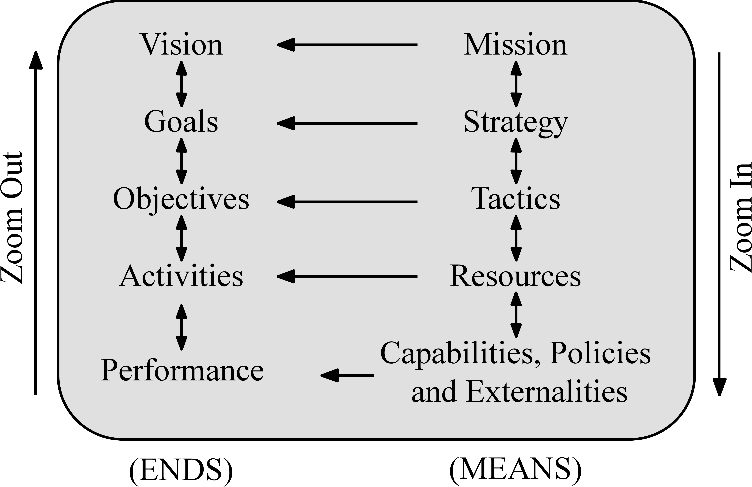 17
Layout of The Innovation Pyramid
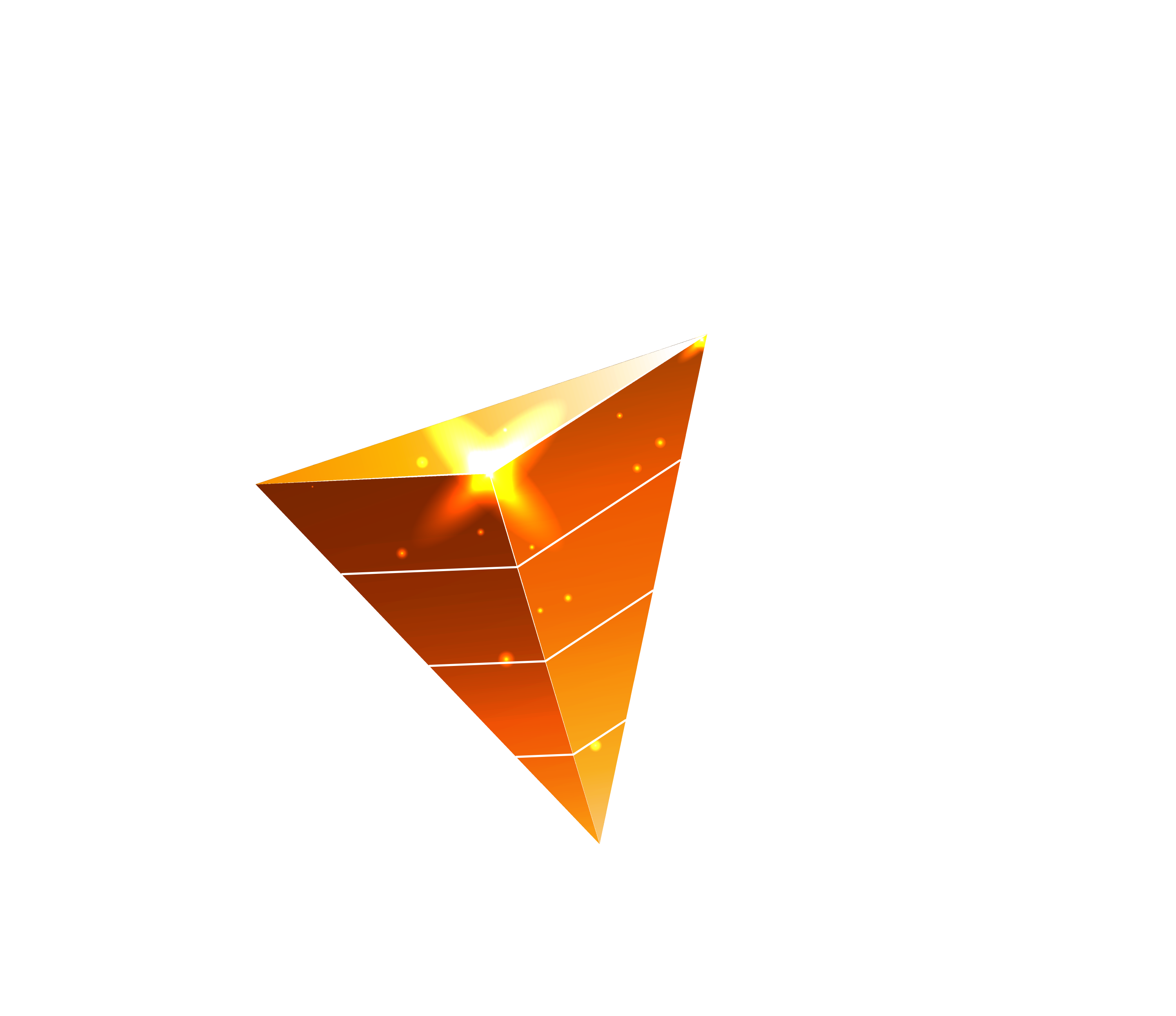 Assessment is at the core (performed 
                                              at each level)
“WHO”
(Leads/Impacted)
Pyramid Back Face
“How”
(Enabled)
Pyramid Face
“What”
(Desired Outcome)
Pyramid Face or Section
18
Layout of The Innovation Pyramid
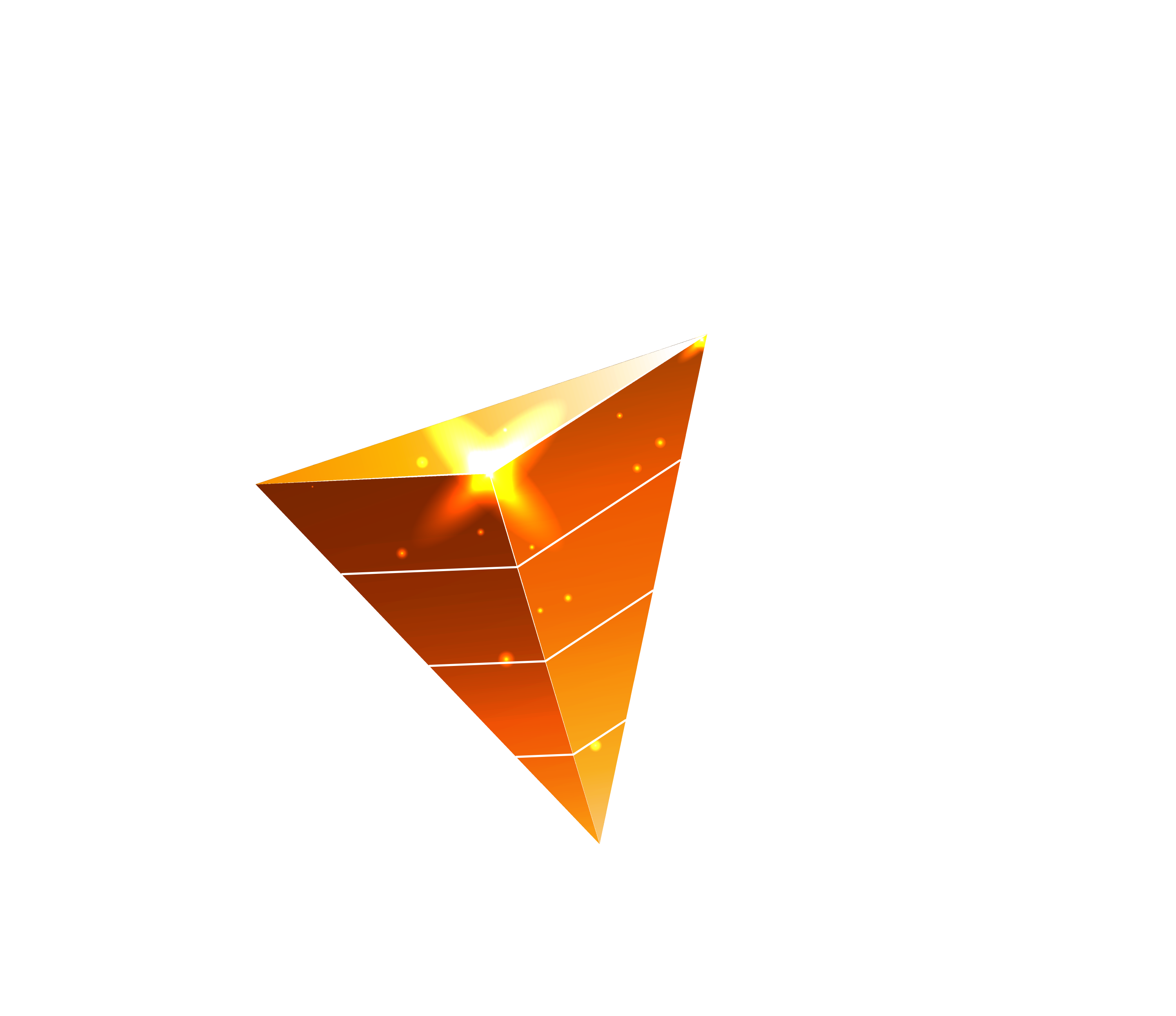 The Situation
Level 1
Design, Stage 1:
Problem Identification
Level 2
Design, Stage 2:
Solution Formulation
General Movement
Execution, Stage 1
Plan Development
Level 3
Execution, Stage 2
Implementation
Level 4
Resolution
19
The Innovation Pyramid Laid Flat
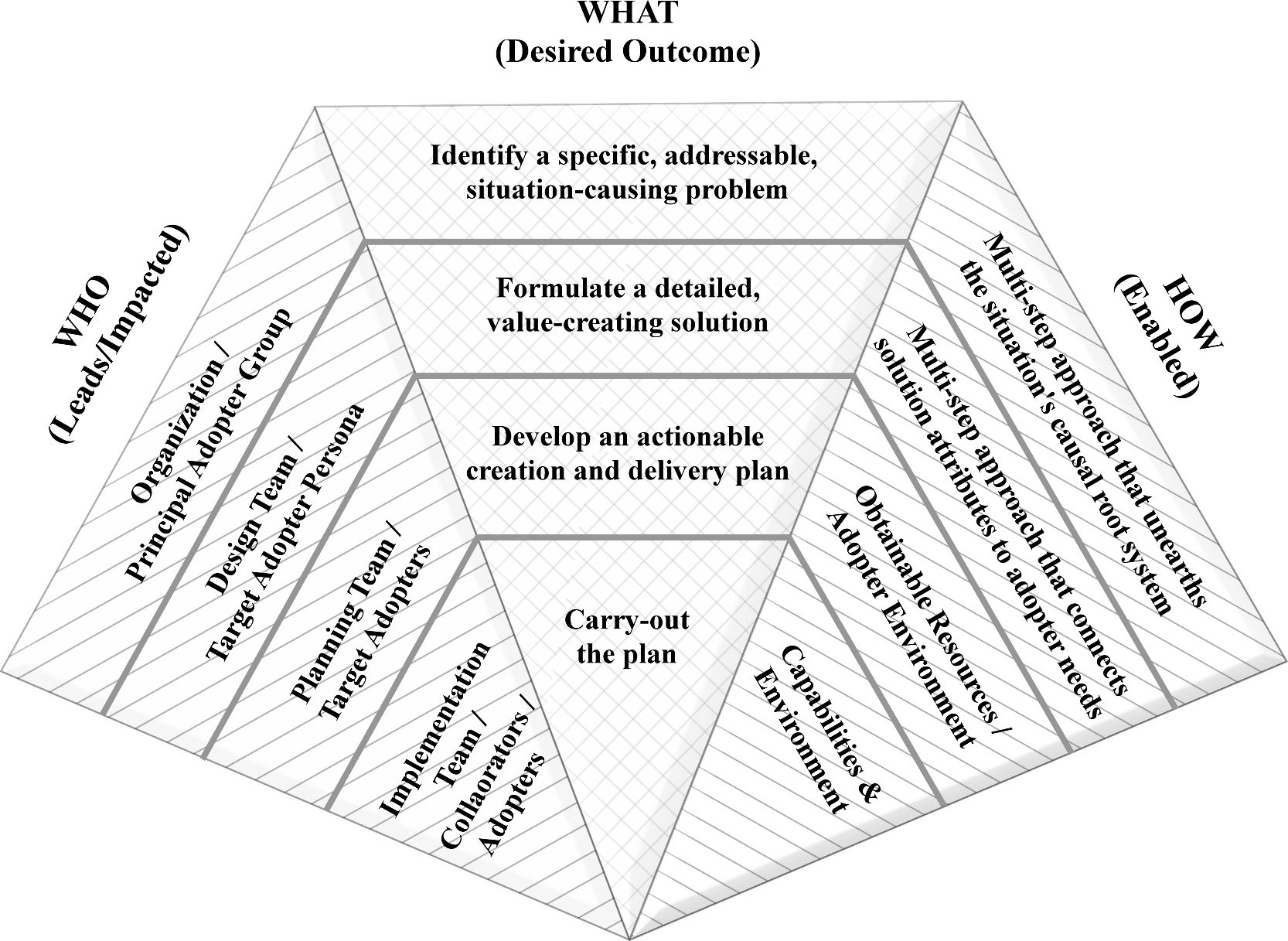 20
Level 1:  Design Stage 1 (Problem Identification)
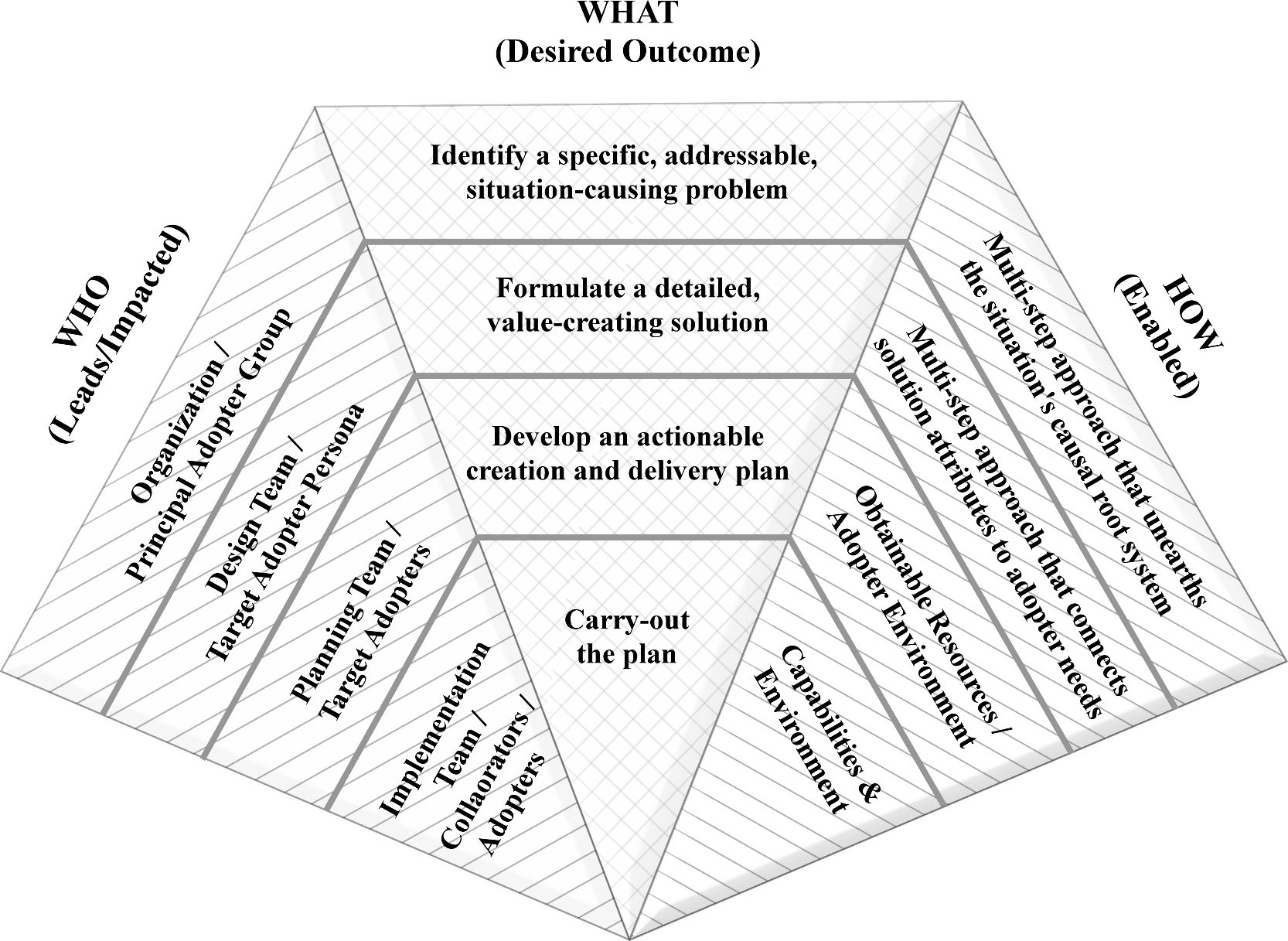 21
Level 1 Method Overview
Problem Identification Five-step guideline:
Step 1: Clearly state the starting situation or issue
Step 2:  Zoom out to define the General Problem
Step 3: Draft a neutral problem statement
Step 4: Zoom in, layer-by-layer, to a root cause
Step 5: Identify the Principal Adopter
22
Level 2:  Design Stage 2 (Solution Formulation)
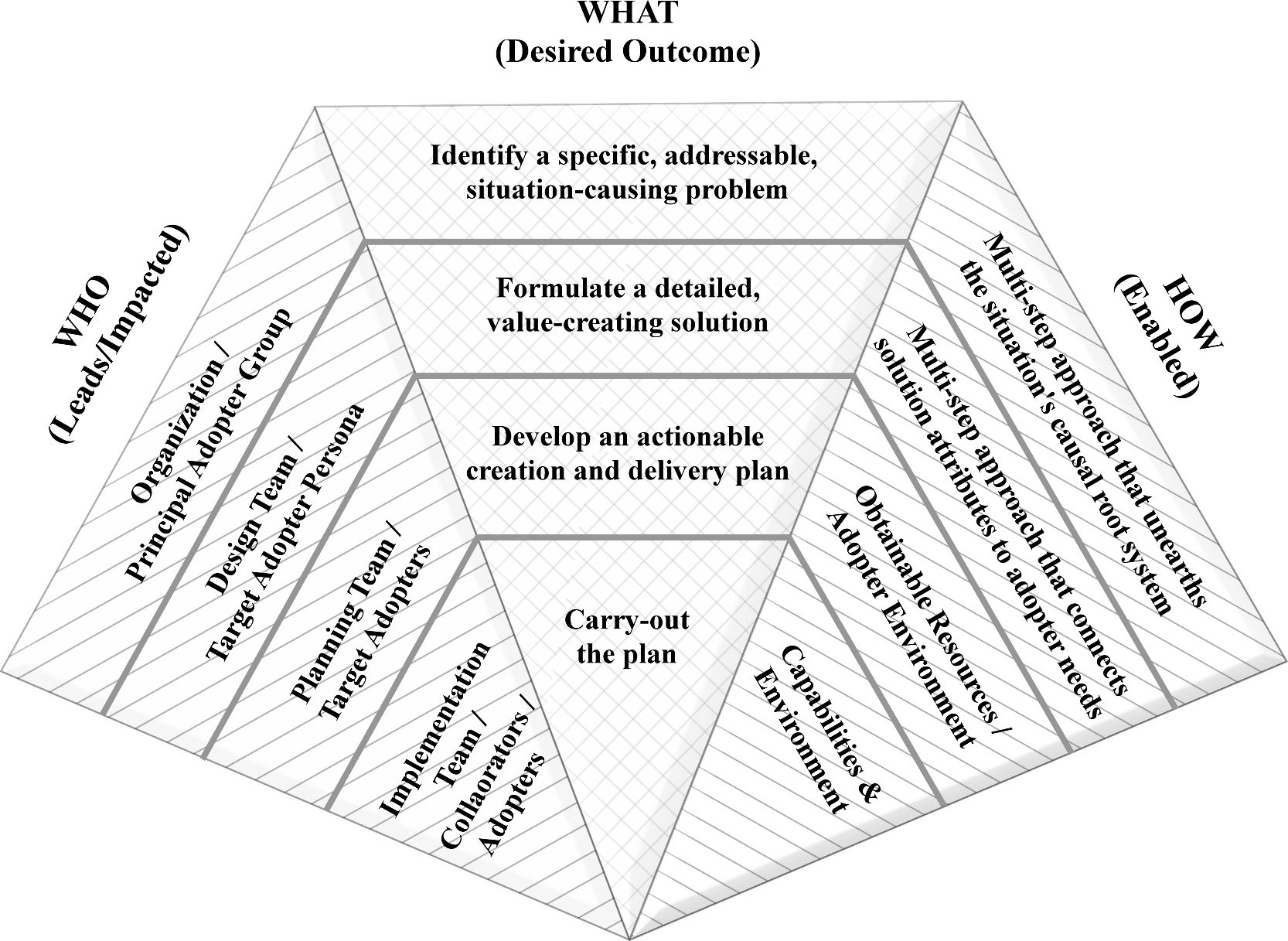 23
Level 2 Method Overview
Step 1: Describe a specific Target Adopter persona.
Identify Principal Adopter’s current BATNO (Best Alternative To a New Option).
Perform open-ended interviews to obtain insight.
Craft personas from the unmet or under-met needs, wants and/or desires uncovered during the interviews.
Select a Target Adopter persona.
Step 2: Determine a solution approach.
What are the solution’s “guiding principles”?
Step 3: Craft a detailed solution.
Step 4: Establish a clear value proposition.
Step 5: Quantify the Target Adopter group size.
Often defer this step until needed in Level 3 (Execution Planning)
24
Value Proposition
Value Proposition represents the convergence of the Problem with the Solution
Feature or Attribute of Innovation Must Connect with Adopter’s Need/Want/Desire
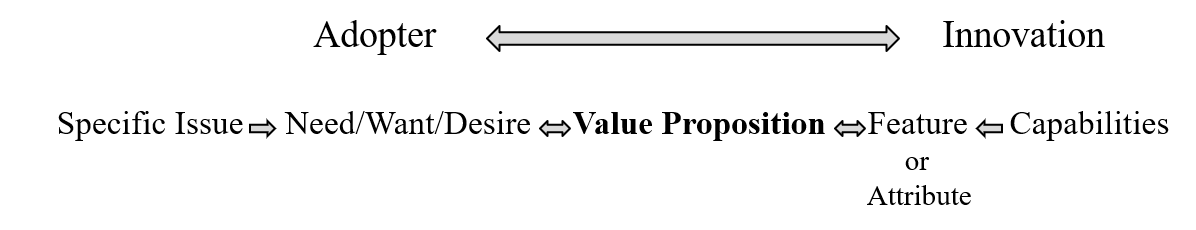 Must connect
25
Level 3:  Execution Stage 1 (The Plan)
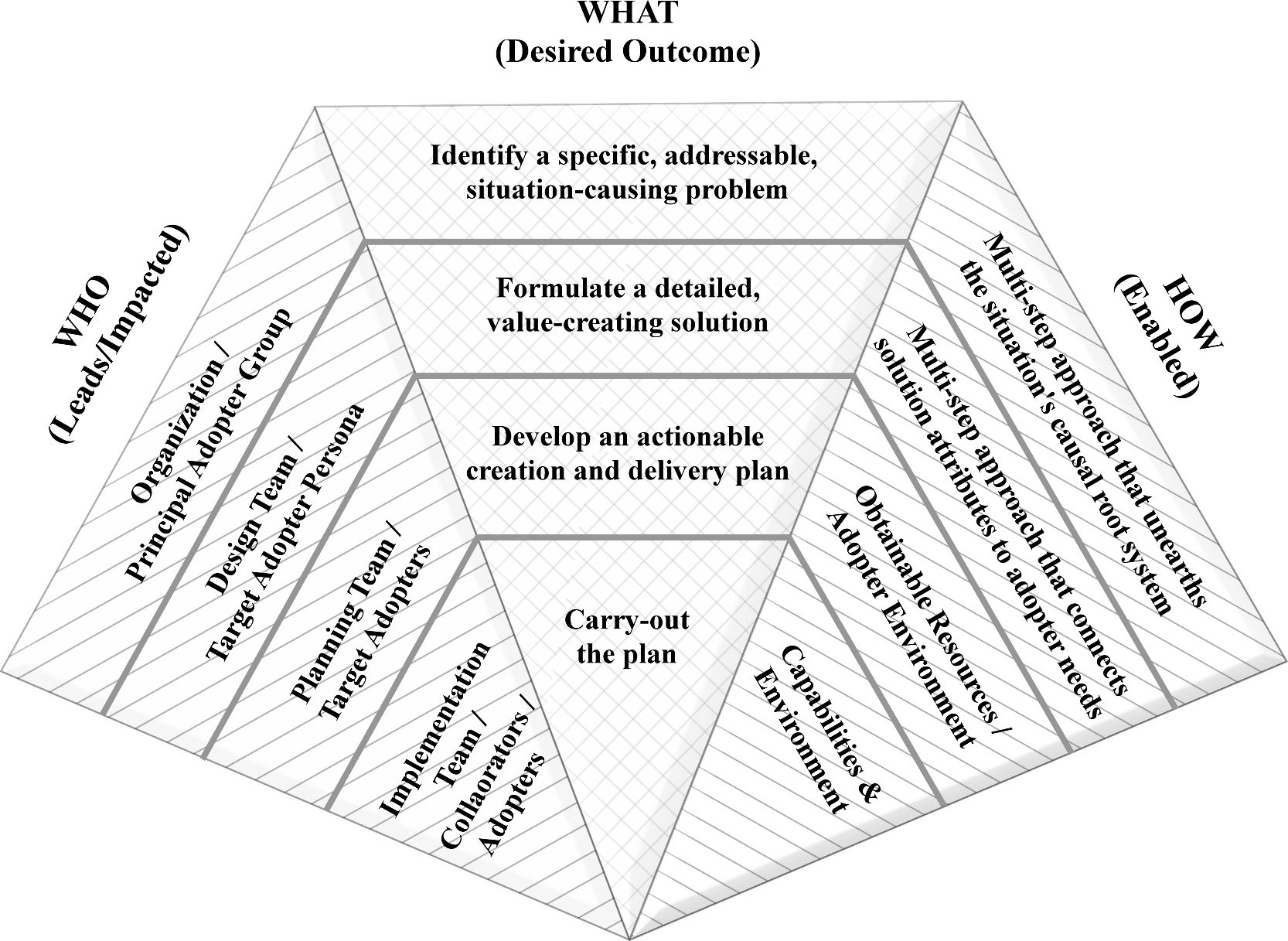 26
Outcome of Execution Stage 1 (Plan)
Actionable plan
For both creating the innovation and delivering it to the adopter
What will be done inside organization?
Internal implementation team identified
What activities will take place outside organization?
Identification and alignment of all external collaborators
All resources necessary to implement plan are identified and acquirable, but not yet acquired.
All collaborators identified and on-board. 
“MOU-level” not “contract-level” agreements
27
Execution is mainly innovator’s POV
… BUT
Must make sure there is a pathway for the adopter to obtain the innovation

Must have resources to execute the plan or must adjust the plan
REVENUE model also needs to part of “Resources” element if the innovation is going to be “commercial”
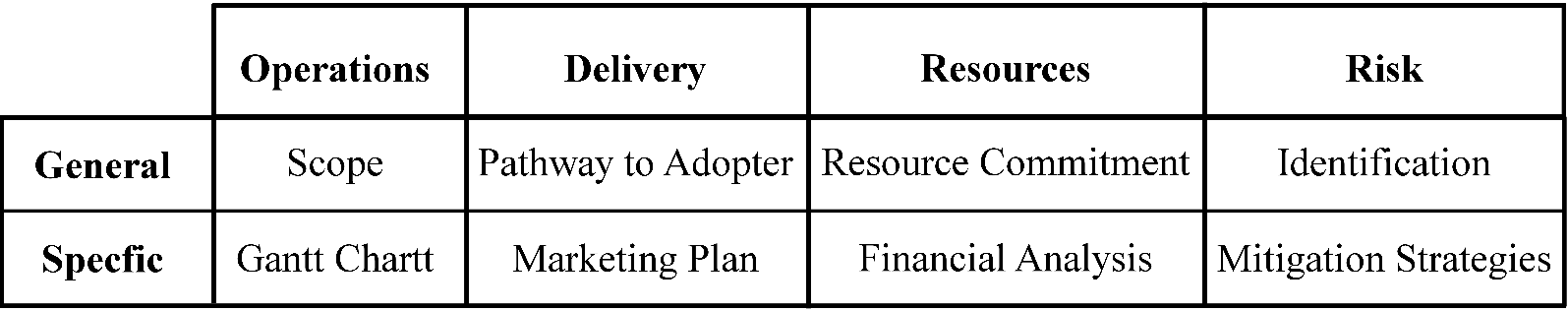 28
Level 4:  Execution Stage 2 (Performance)
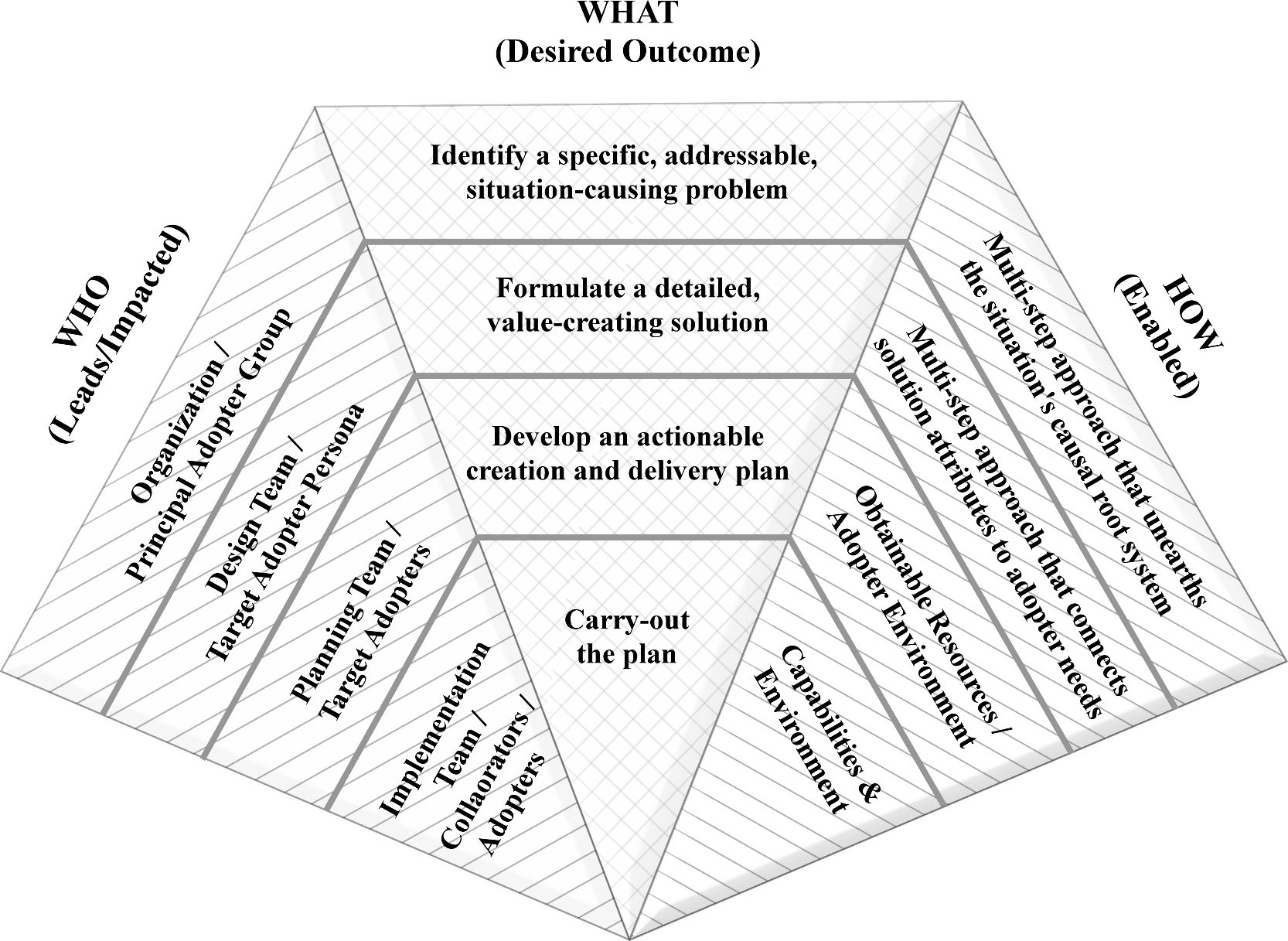 29
Pyramid Level 4: Implementation
Level 4 is about carrying out the plan
PERFORMANCE


The organization’s internal environment (work processes, compensation alignment, etc.) must support the innovation

External environment can impact both the innovator and the adopter,  making it challenging for both
30
Integrated Methodology:No Guarantee of initial desired outcome
Methodology, not a recipe
In the beginning….
There was a “situation” you had hoped to resolve in a specific way
You’ve had to make many choices in both the Design and Execution phases of The Innovation Pyramid
The Level-specific assessments assured that decisions at each level were “rational and reasonable” given the information you had at the time
But… if things didn’t turn out as originally hoped, you have to identify the issue and pivot
You are NOT holding a witch hunt
You are NOT blaming the execution team (problem could be lots of places)
31
Problem-solving Flow Diagram
Situation
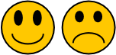 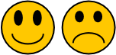 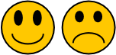 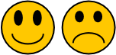 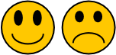 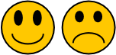 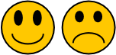 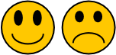 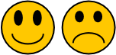 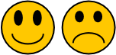 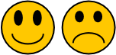 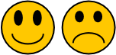 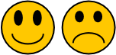 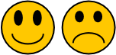 Implementation Flow
Feedback Flow
Identify & Choose Underlying Factor(s)
Determine Solution Approach
Identify & Choose Root Cause(s) (Needs/Wants/Desires)
Did we do the right THINGS?
Develop Specific Solution
Create Actionable Plan
Resource Plan
Did we do 
things RIGHT?
Perform Plan
Obtained Desired Outcome?
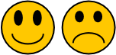 Copyright © 2020 by Timothy L. Faley
SUCCESS!!!
32
Summary
The Innovation Pyramid is a visual representation of a non-linear, iterative, knowledge-based methodology

By separating Design from Execution and Problem from Solution, the method allows for easier diagnosis should the innovation not have the desired impact
33
Questions?
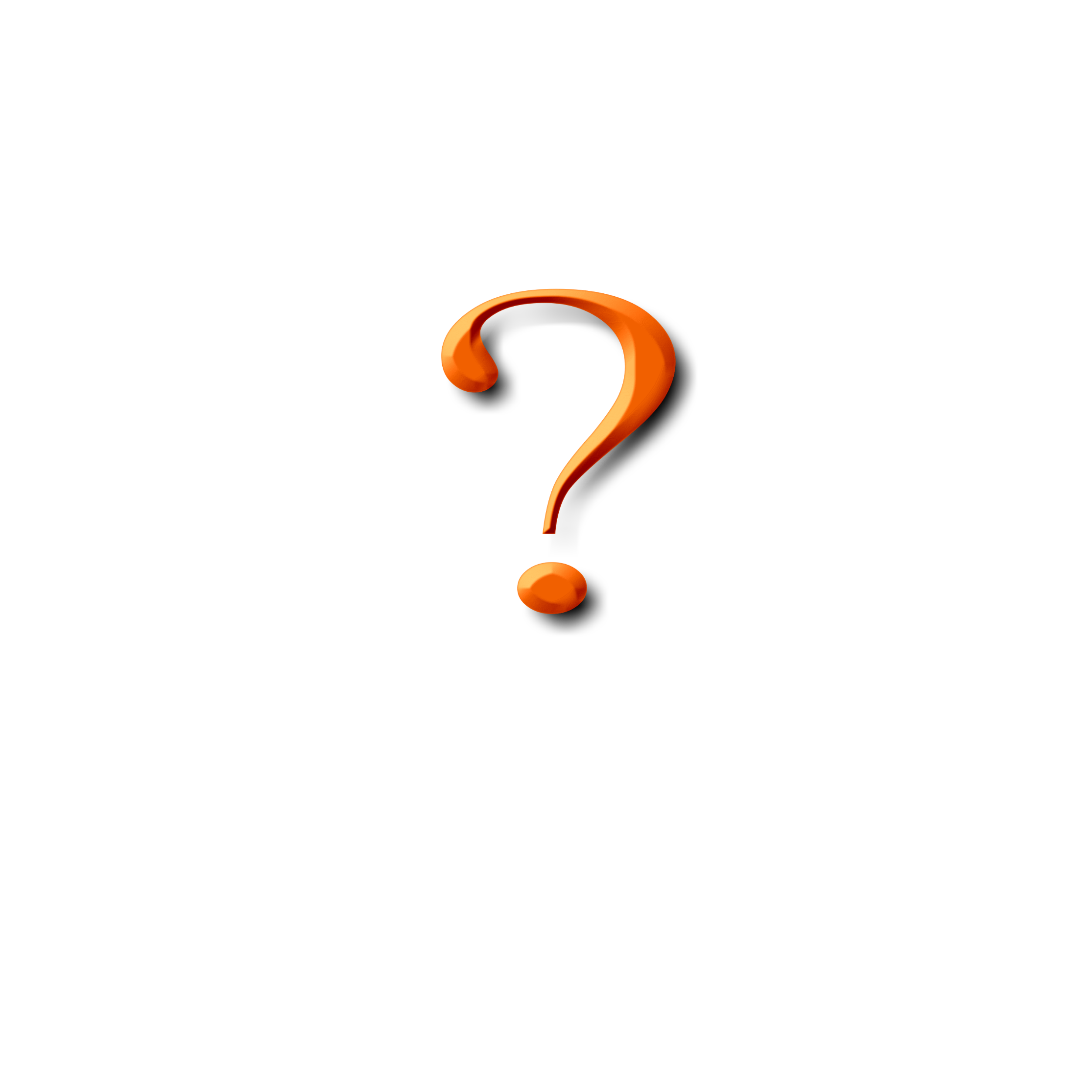 Zoom Review for this session

See syllabus for date/time
34